PENGENALAN ICT DALAM PEMBELAJARAN AWAL KANAK-KANAKAK 1223
PENGURUSAN MEDIA DAN TEKNOLOGI DALAM BILIK DARJAH
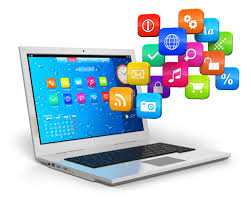 PENGENALAN
Sebelum menggunakan teknologi dengan kanak-kanak, kenal pasti terlebih dahulu beberapa perkara:

Kawasan meletakkan perlatan ICT 
Bagaiman penyambungan bahagian tertentu
Sediakan garis panduan dan perkenalkan alat ICT kepada kanak-kanak
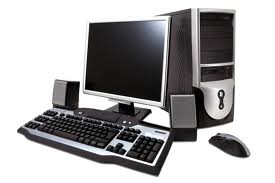 PENYUSUNAN PUSAT PEMBELAJARAN KOMPUTER DALAM BILIK DARJAH
Penyusunan Pusat pembelajaran berkomputer menyediakan peluang yang maksimum kepada kumpulan kanak-kanak pendidikan awal.

Nisbah penggunaan komputer dalam kalangan kanak-kanak adalah 1 : 10
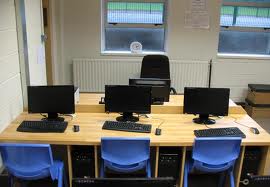 LOKASI PUSAT PEMBELAJARAN KOMPUTER DALAM BILIK DARJAH
Dgn mengorganisasikan persekitaran  fizikal pusat pembelajaran akan memaksimumkan pembelajaran kanak-kanak.

Garis panduan penggunaan komputer adalah sama bagi semua pembelajaran kanak-kanak
However there are some critical differences and special requirements:
Safety
Equipment care
Lighting
Traffic pattern
Noise level
Printer location
Furniture
Security
8 GARIS PANDUAN
Keselamatan
Meletakkan komputer pada dinding dengan soket elektrik mudah diakses
Ia akan menghalang kanak-kanak dari tersandung kord kuasa yang banyak dan kabel
Pengeluar mereka bentuk perabot komputer dengan simpanan untuk kabel dan kord
Penjagaan bahan2
Jauhkan bahan-bahan seperti cat, air, pasir dan makanan di komputer anda
Jika tumpahan bahan-bahan ini boleh membahayakan pengendalian komputer
Program perisian komputer yang disimpan dalam cakera media magnet dan berdekatan dengan magnet boleh merosakkan perisian
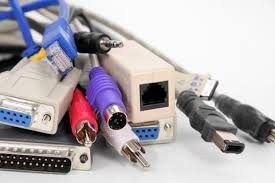 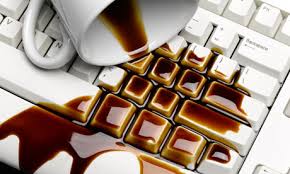 8 GUIDELINES
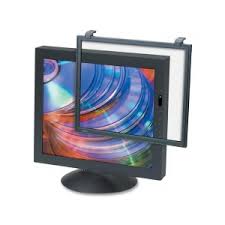 Pencahayaan
Letakkan komputer  mengelakkan silau dari matahari yang datang melalui tingkap atau lampu overhed
Untuk memeriksa silau pada skrin monitor komputer, duduk di kerusi kanak-kanak dan melihat skrin dari ketinggian kanak-kanak
Sesetengah pengeluar menawarkan pengawal silau skrin yang boleh diletakkan pada monitor untuk mengurangkan masalah ini
corak trafik

sesetengah guru mendapati ia lebih mudah untuk mengintegrasikan komputer dengan pusat-pusat pembelajaran yang lain jika ia terletak lebih berpusat
Susunan berpusat menawarkan kanak2 lain peluang untuk mengulas mengenai apa yang rakan-rakan lakukan pada komputer
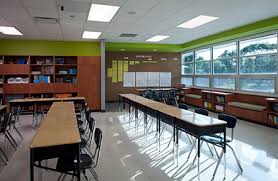 8 GARIS PANDUAN
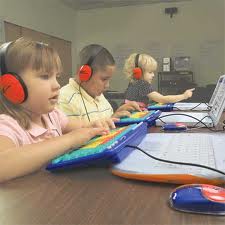 Tahap Kebisingan

Meletakkan komputer atau barangan ICT jauh dari kebisingan aktiviti bilik darjah.

Bunyi bising akan mengganggu  kanak-kanak dalam mendengar dengan baik.

Sekiranya diperlukan, berikan kanak-kanak menggunakan ‘headphones’
Lokasi Pencetak

Pencetak mestilah mudah diakses kepada kanak-kanak.

Letakkan pencetak di kawasan yang selamat dan mudah digunakan untuk kanak-kanak
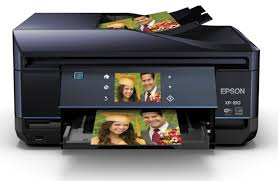 8 GUIDELINES
Perabot
Memilih perabot yang sesuai adalah lebih rumit - pendidik melihat comel, kerusi bersaiz kanak-kanak, berwarna-warni dan lain-lain
Following guidelines (Fryer, 1999)
Pastikan monitor adalah pada paras mata kanak-kanak
Gunakan kerusi yang boleh laras supaya lengan dan pergelangan tangan kanak-kanak itu adalah selari dengan lantai
Skrin monitor mestilah berada pada jarak 16 hingga 24 inci dari skrin daripada kepala kanak-kanak
Pasang dulang papan kekunci supaya lengan berada dalam keadaan selesa di sudut 90 darjah
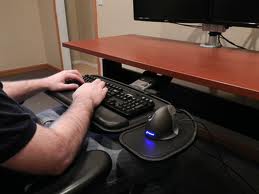 8 GARIS PANDUAN
Keselamatan/Pengawasan

Pastikan bilik komputer dikunci bagi mengelakkan berlaku kecurian dan kerosakan.
Pastikan penggunaan computer sentiasa berada dalam pengawasan guru.
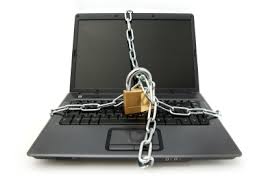 THANK YOU